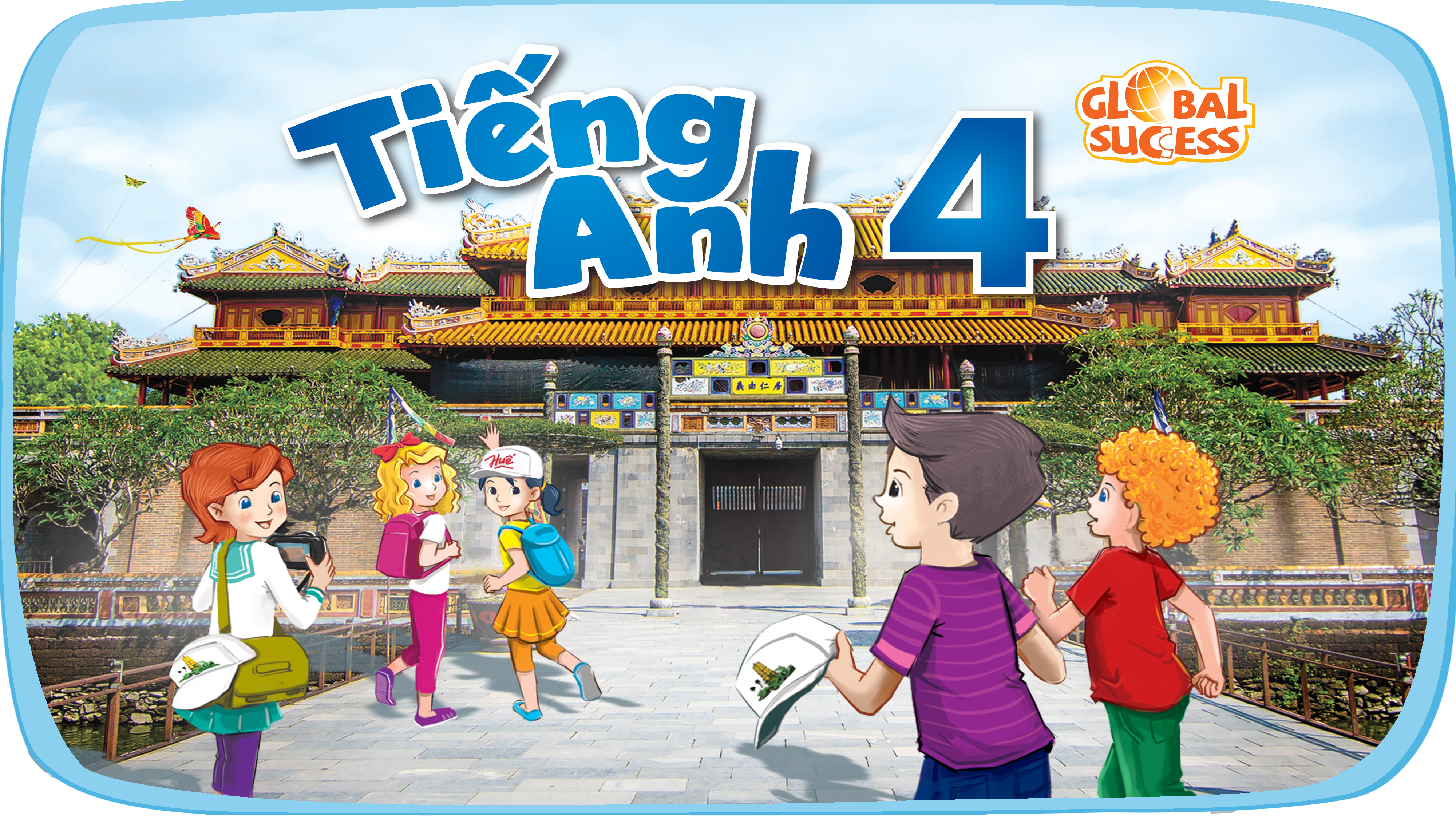 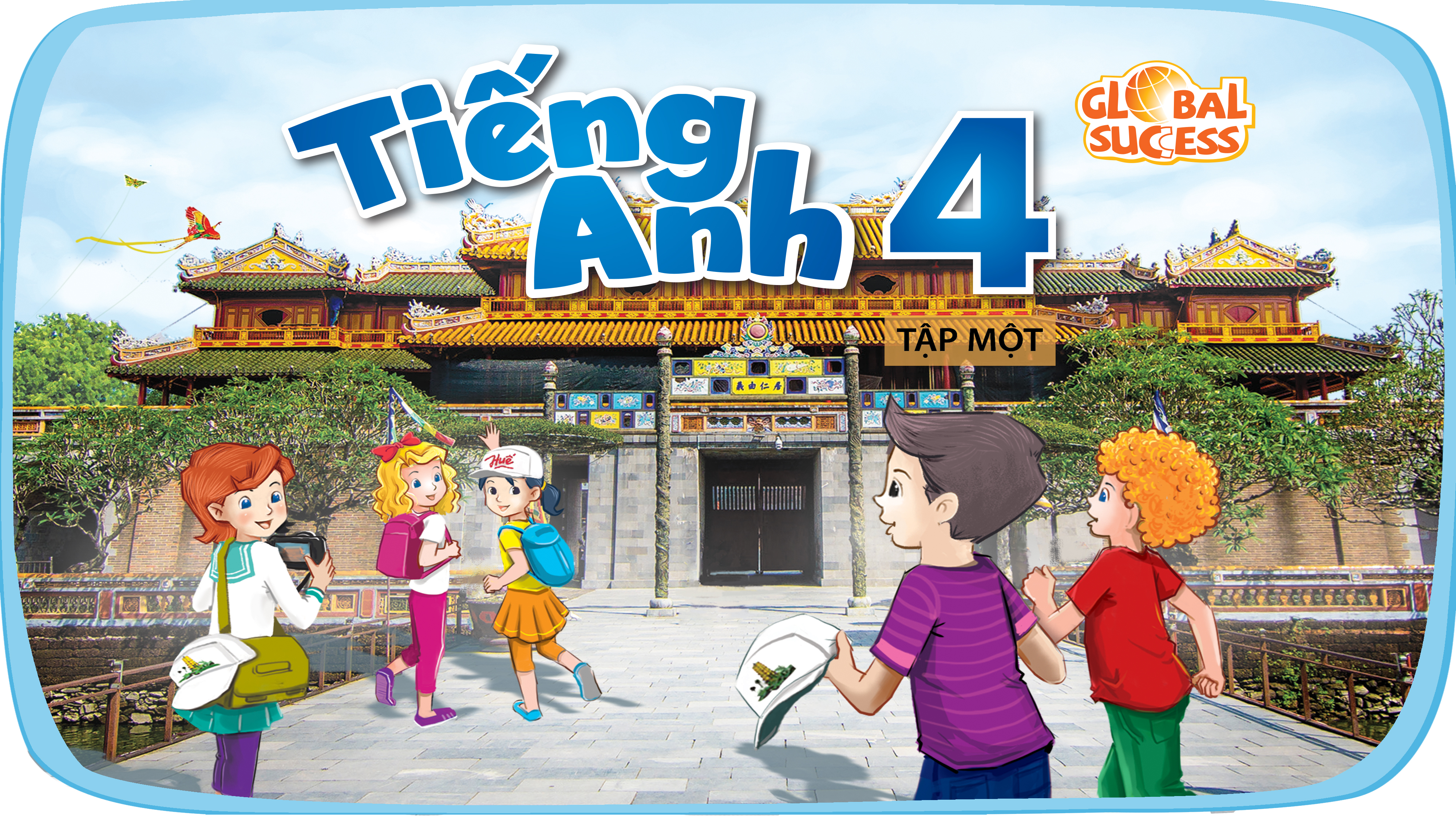 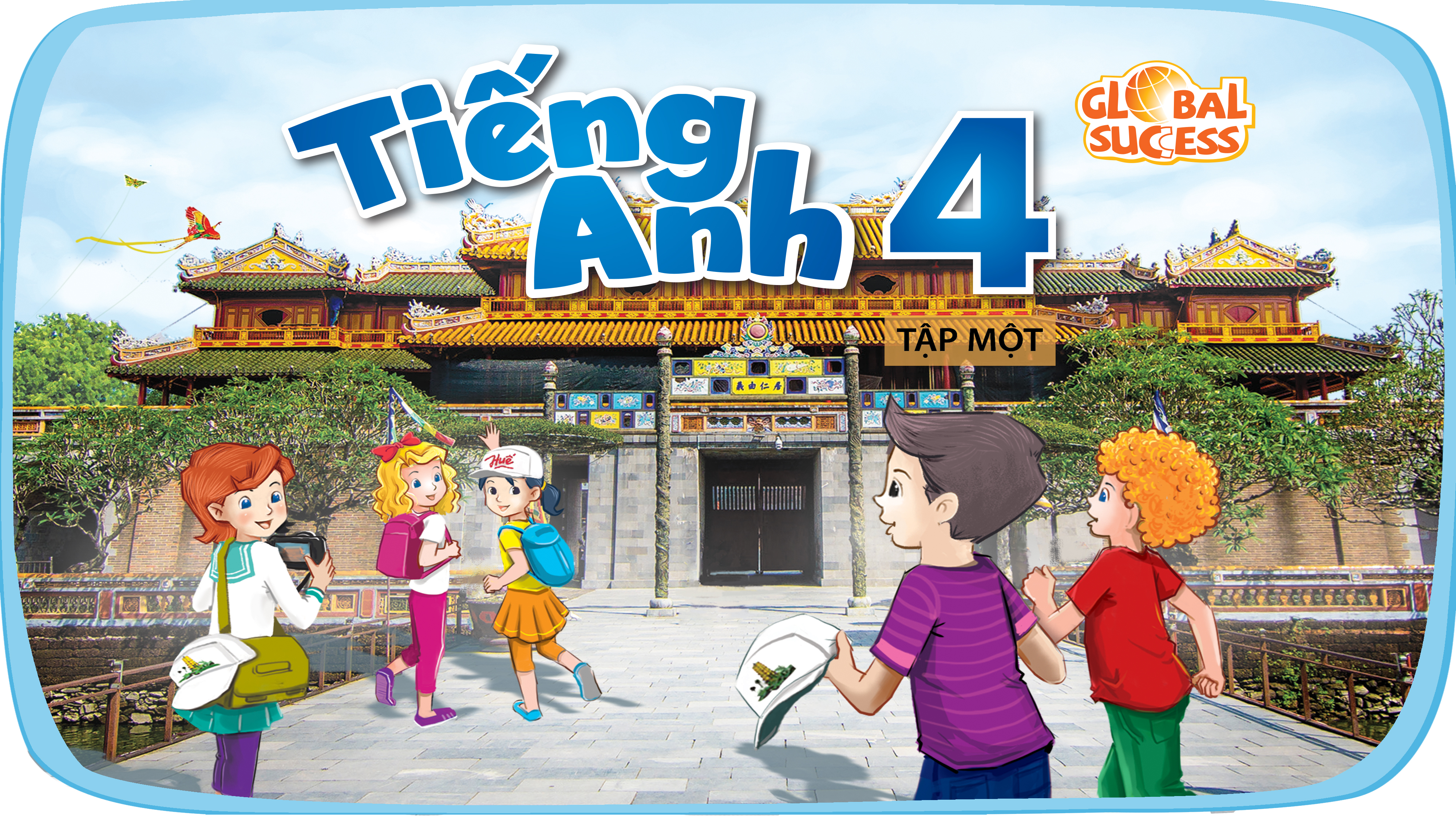 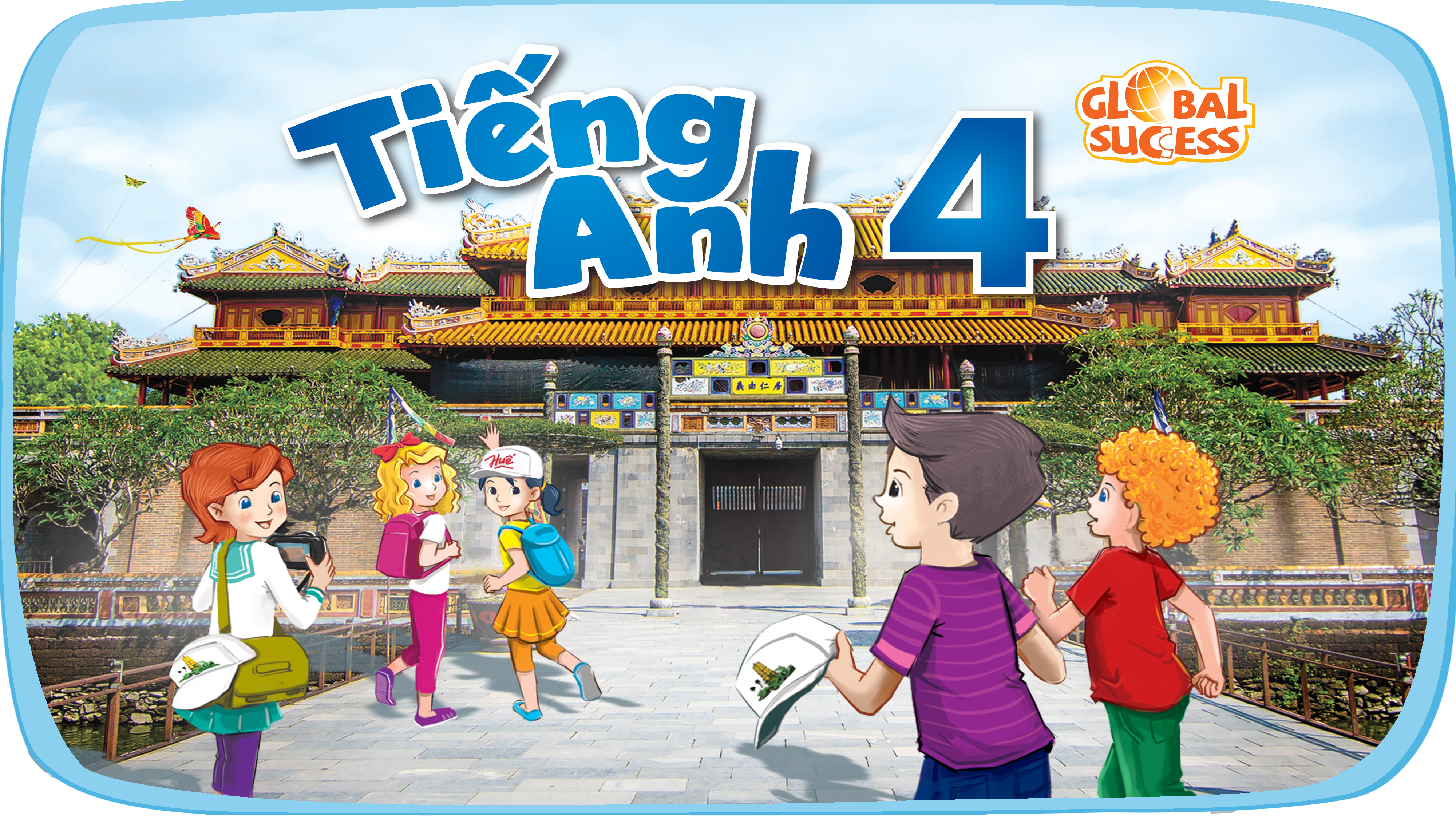 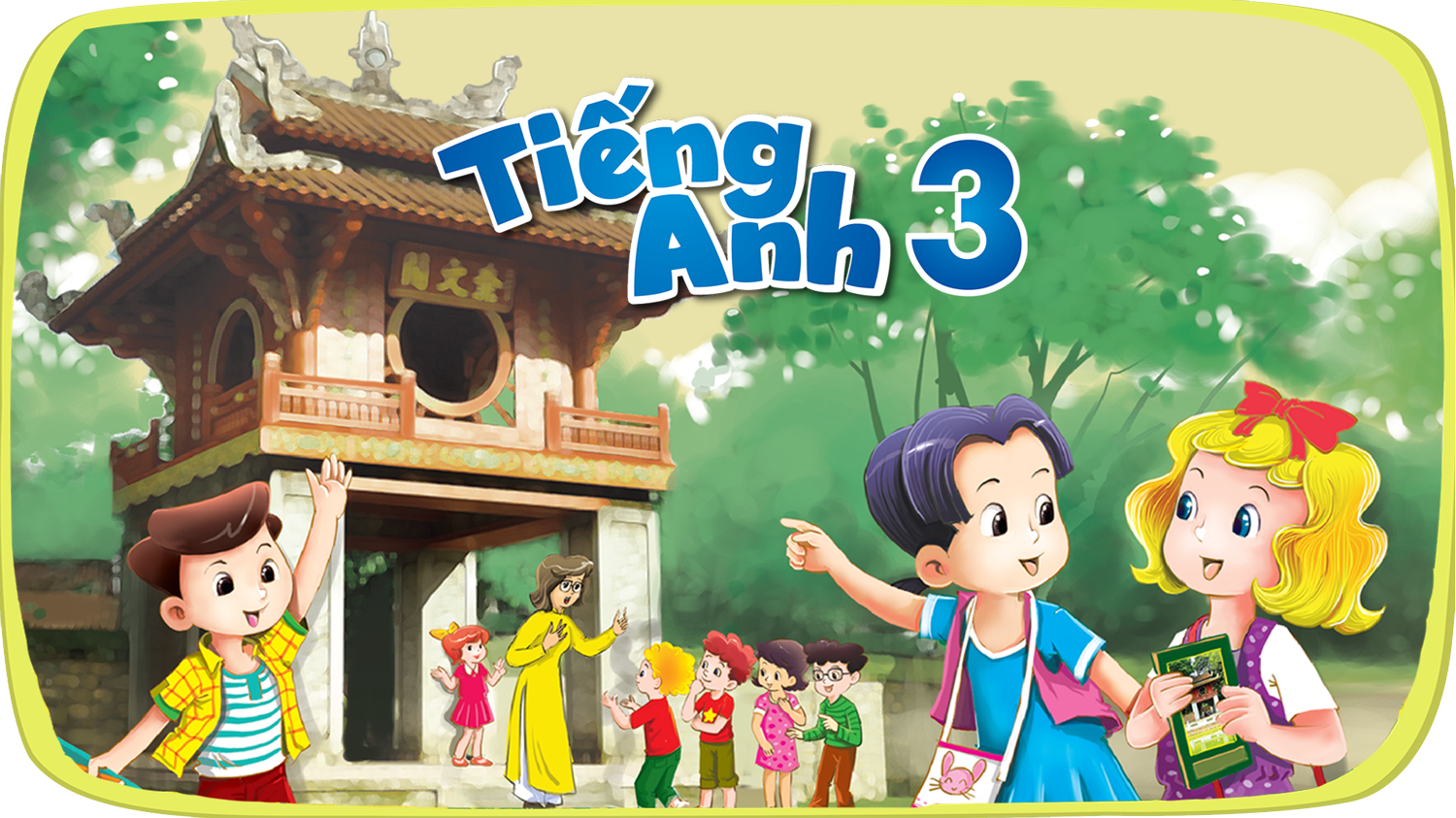 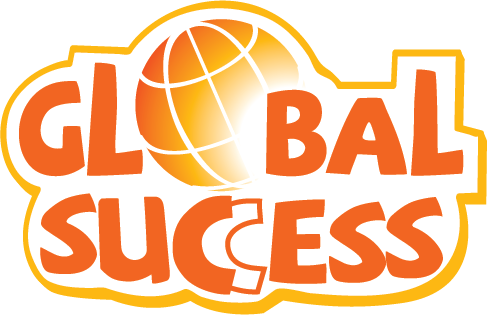 I LIKE…
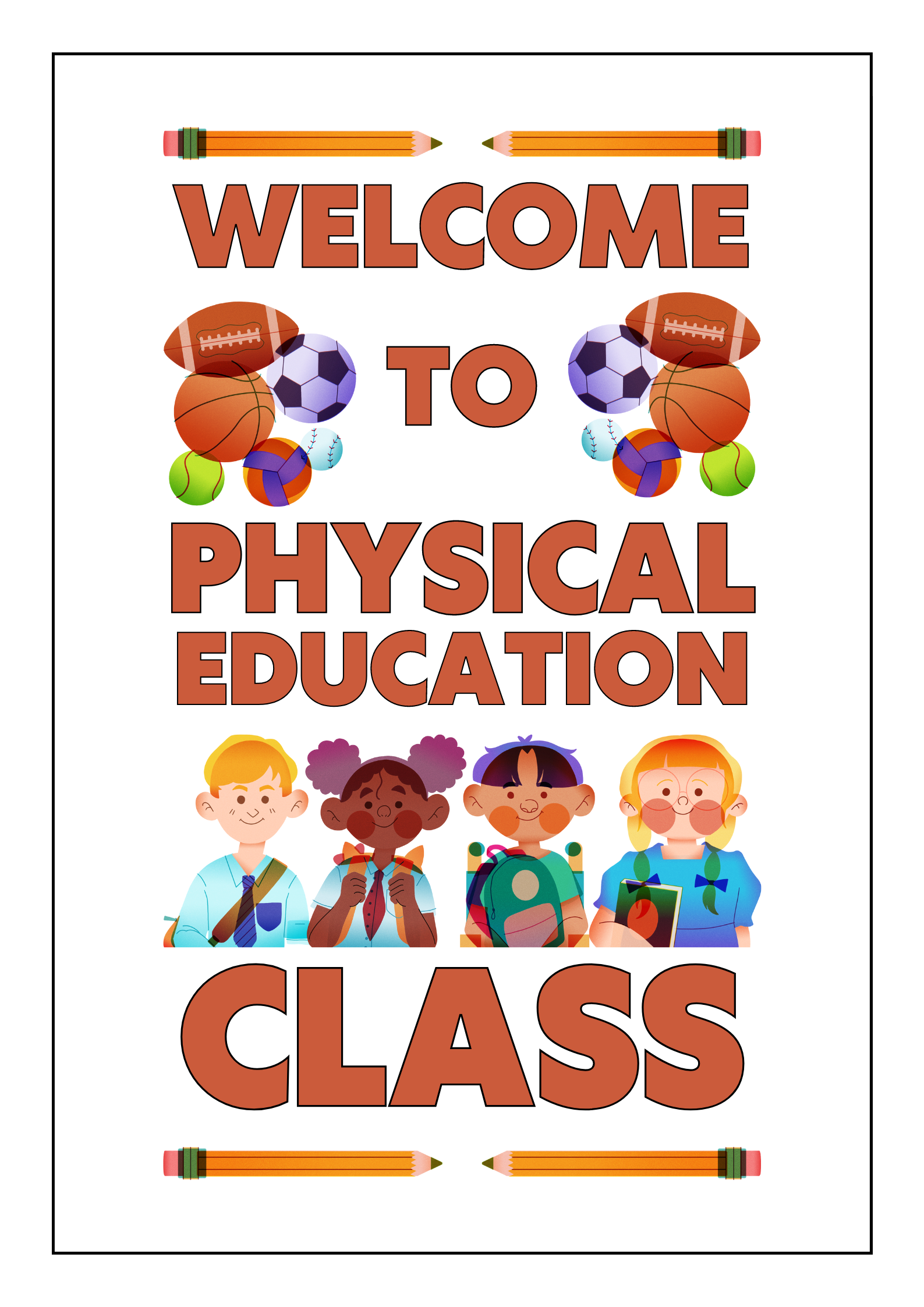 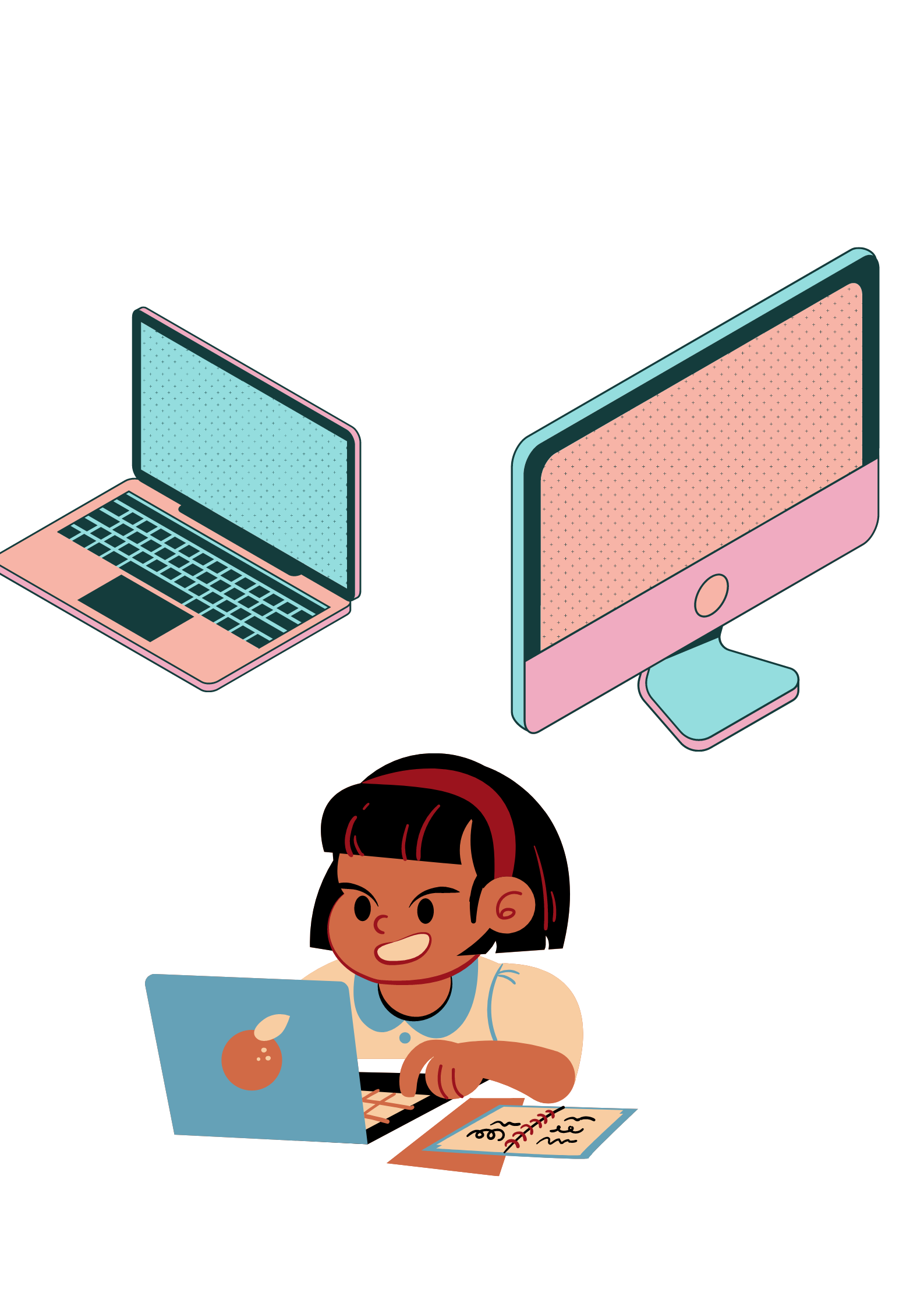 [Speaker Notes: PIC 1: COMPUTER- I LIKE COMPUTERS
PIC 2: PE- I LIKE PE]
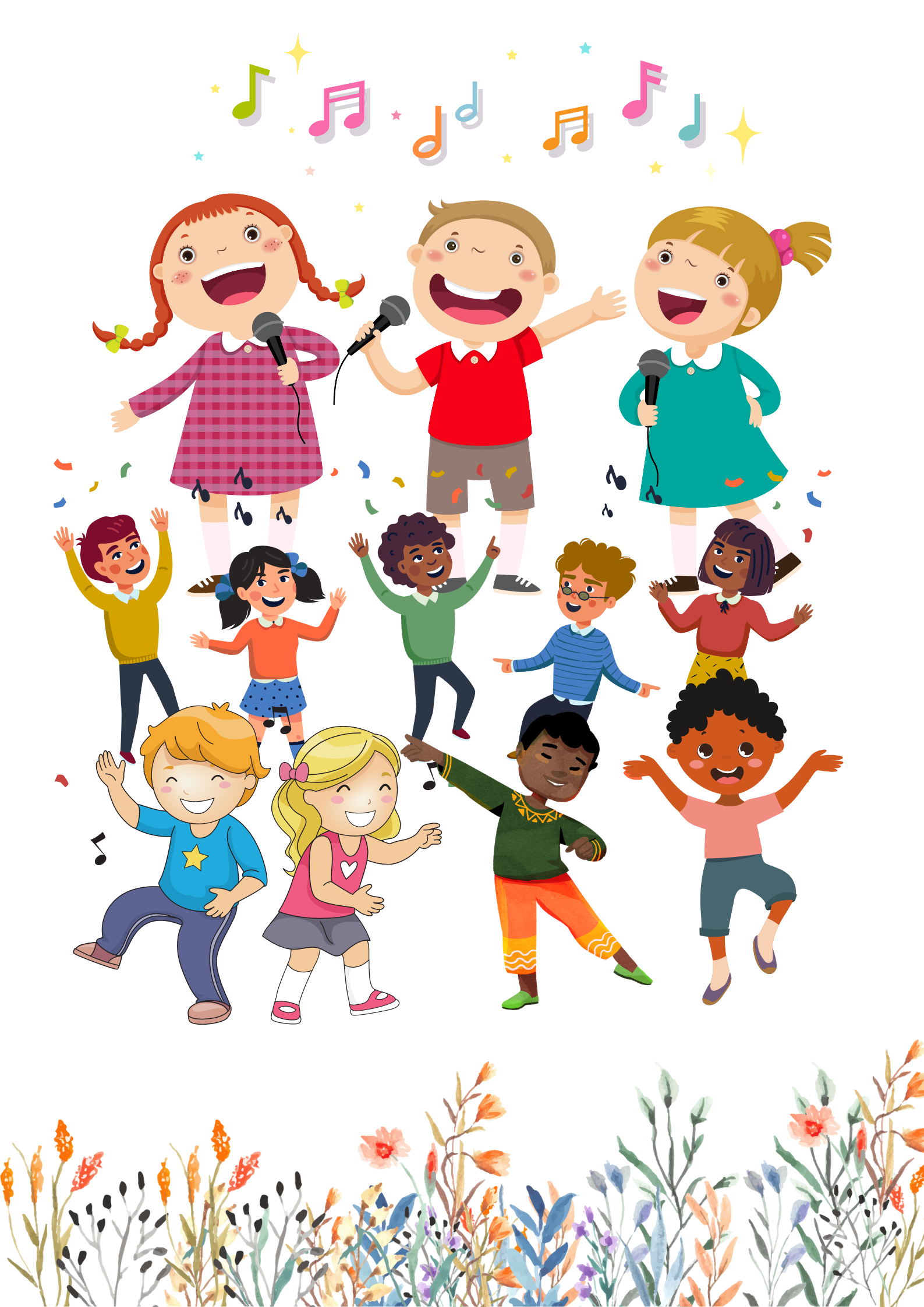 SINGING CONTEST
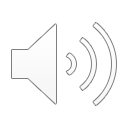 [Speaker Notes: PLAY THE SONG ONCE TO HELP PUPILS RECALL THE RYTHMS AND LYRICS
PLAY “I LIKE” PAUSE, MIMING AN ACTION, GUIDE PUPILS TO SING, SING WITH THEM
REPEAT SEVERAL ACTIONS
LET SOME GROUPS TO COMPETE IF POSSIBLE]
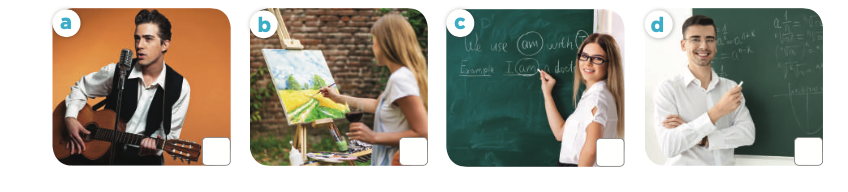 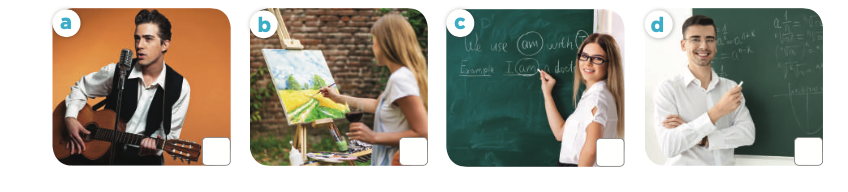 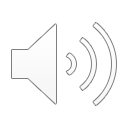 [Speaker Notes: BDAC]
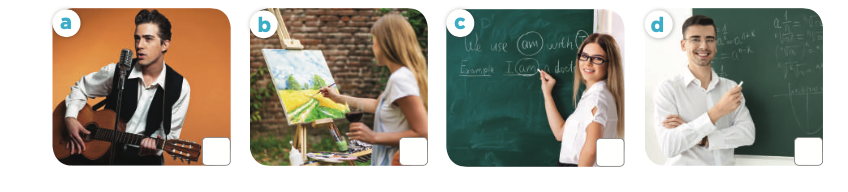 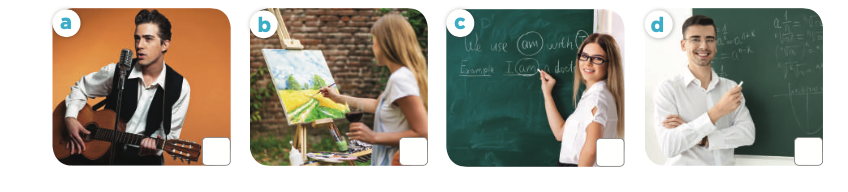 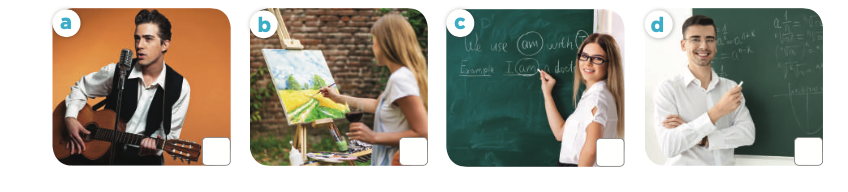 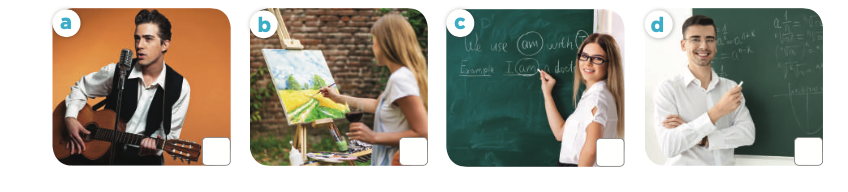 [Speaker Notes: BDAC]
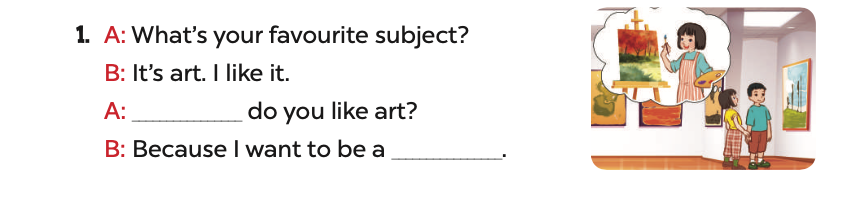 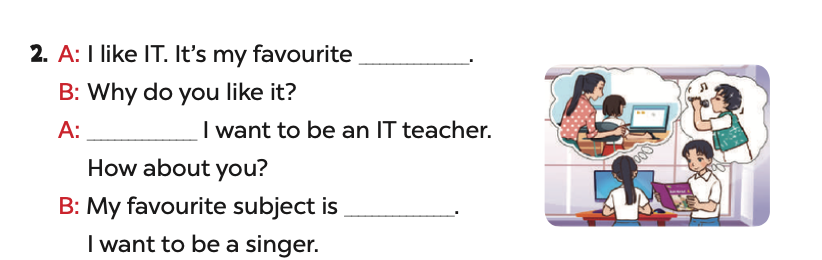 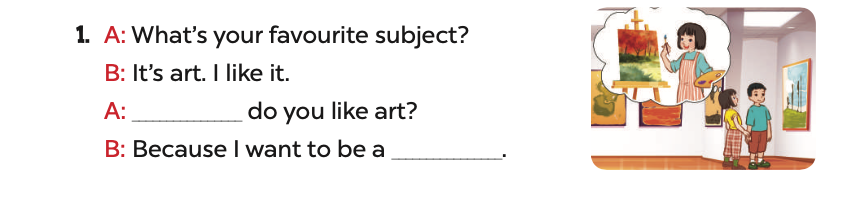 Why
painter
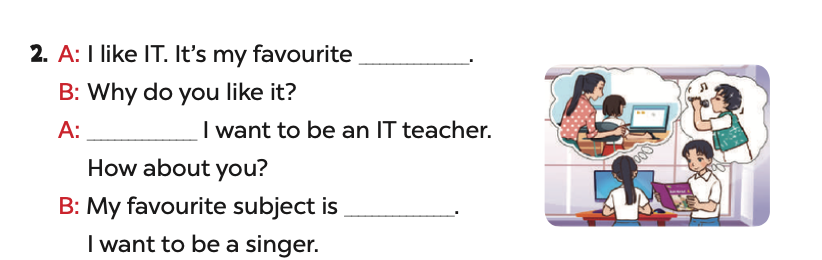 subject
Because
music
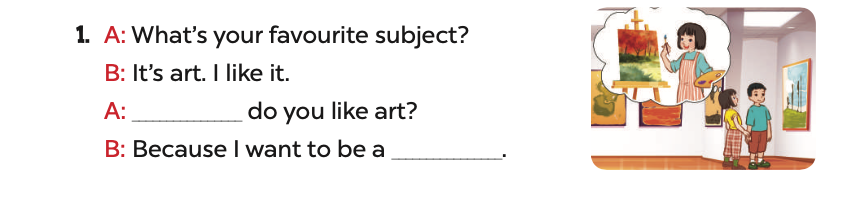 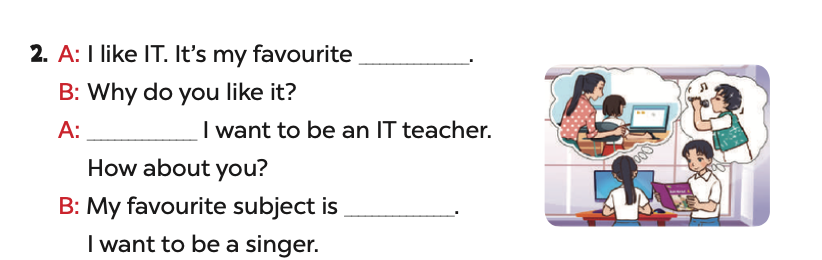 [Speaker Notes: read out loud together, correct pronunciation if necessary]
[Speaker Notes: let pupils think and give answer: music- singer; picture- painter- chalk- teacher- computer- IT teacher/ IT]
[Speaker Notes: explain the rule
cover again to practice making sentences 
use unit flashcards to FLASH randomly, reversely and repeatedly to practice making sentences]
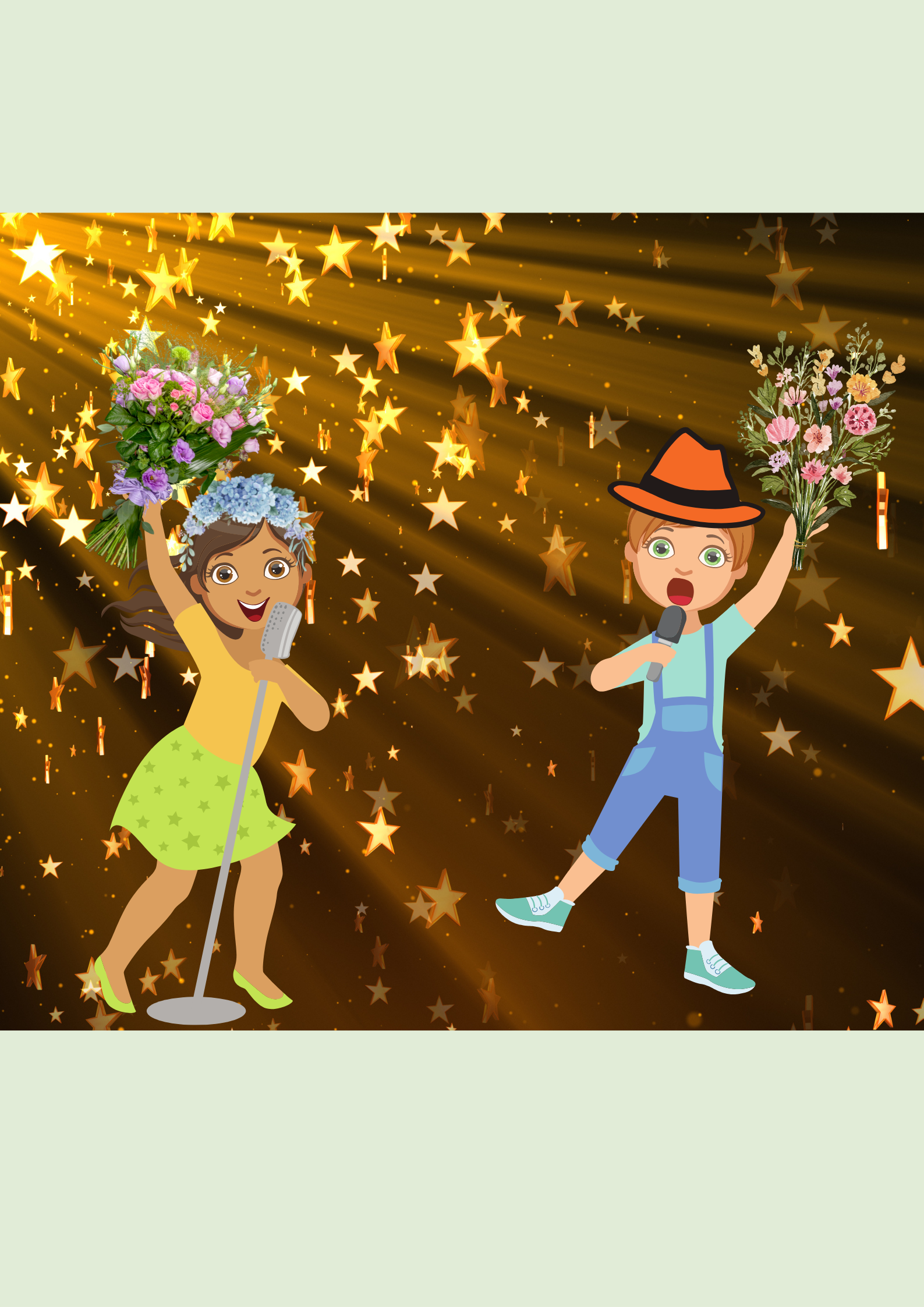 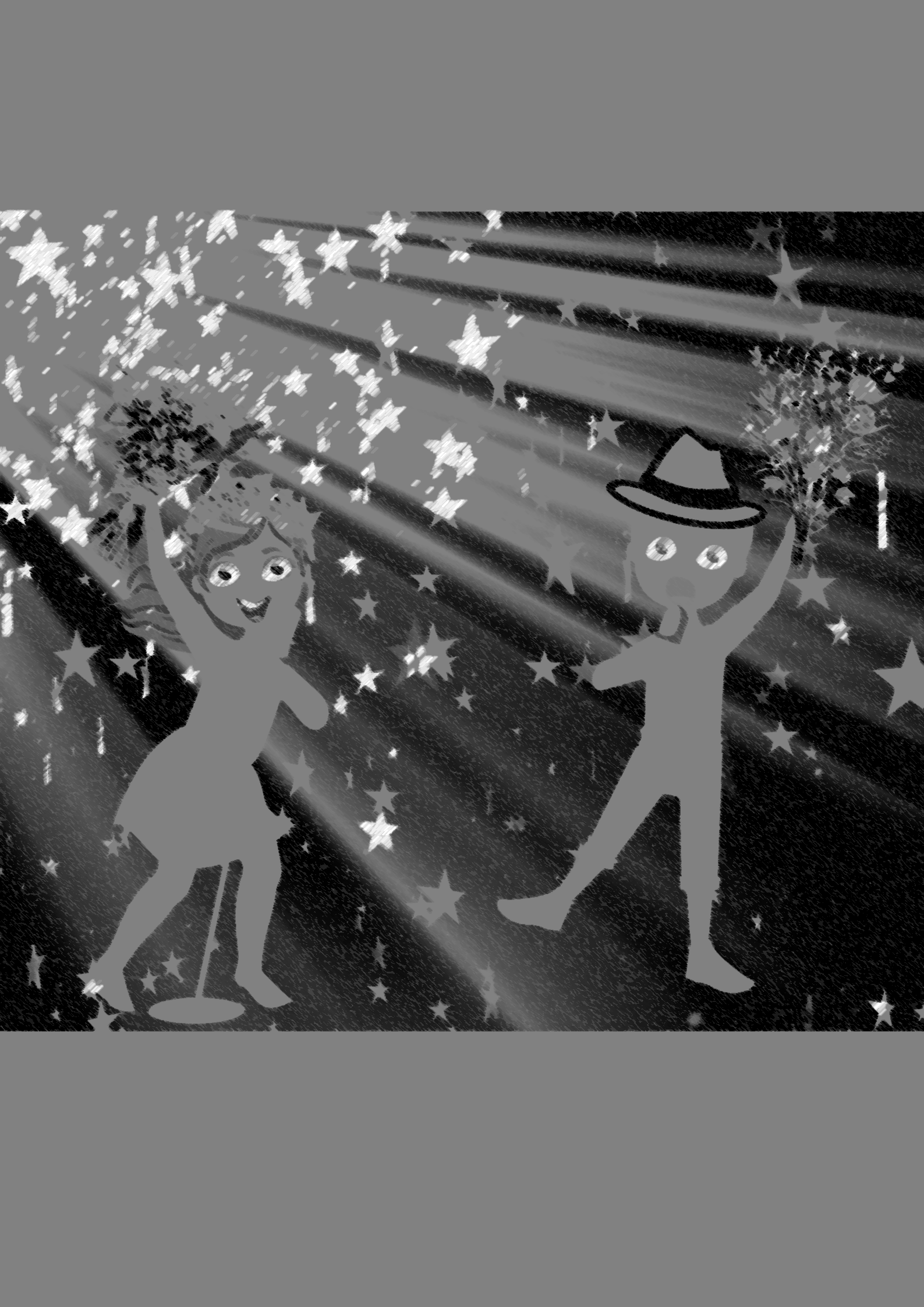 a maths teacher
[Speaker Notes: let pupils guess the job to practice saying “I ile music because I want to be a singer”]
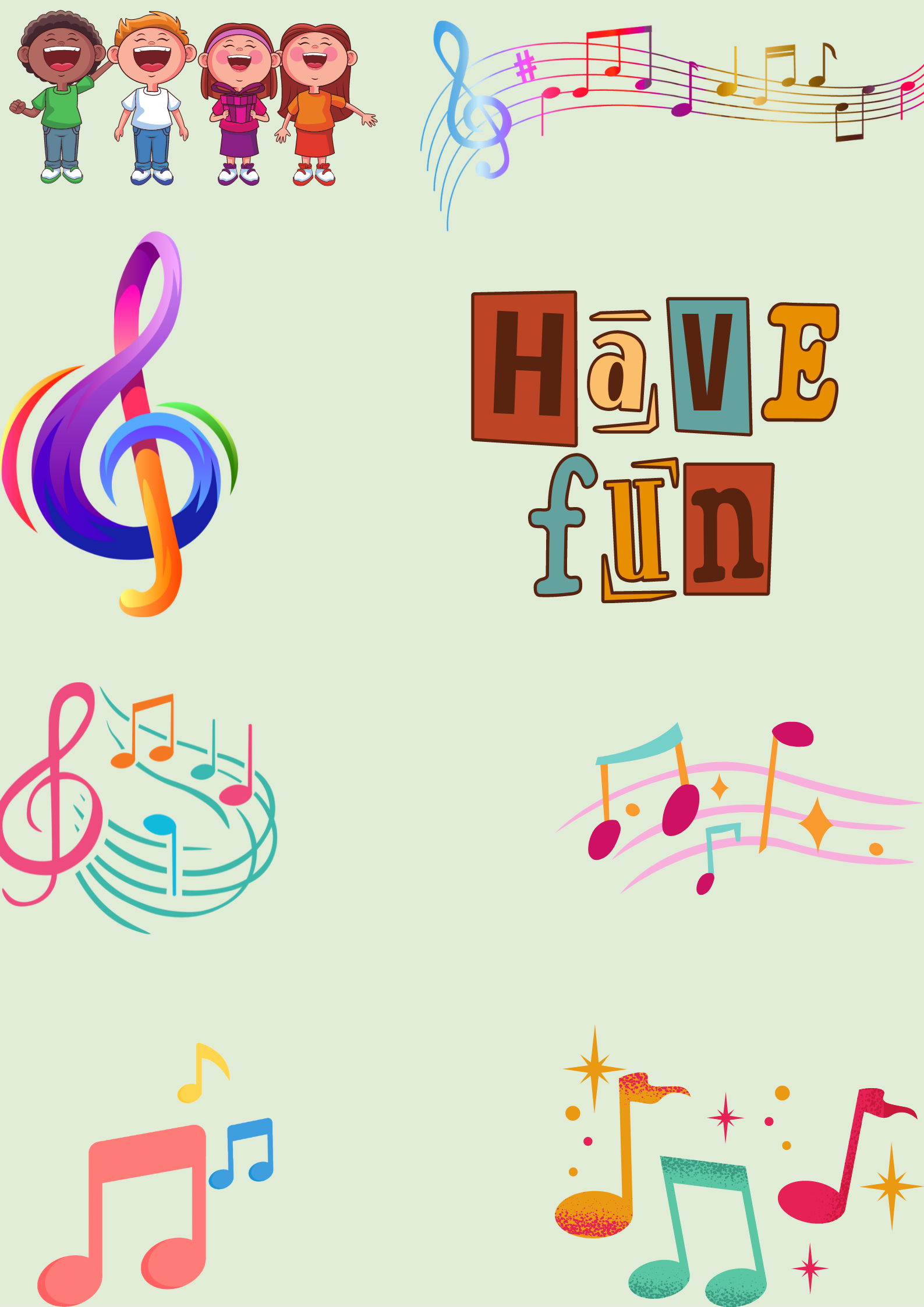 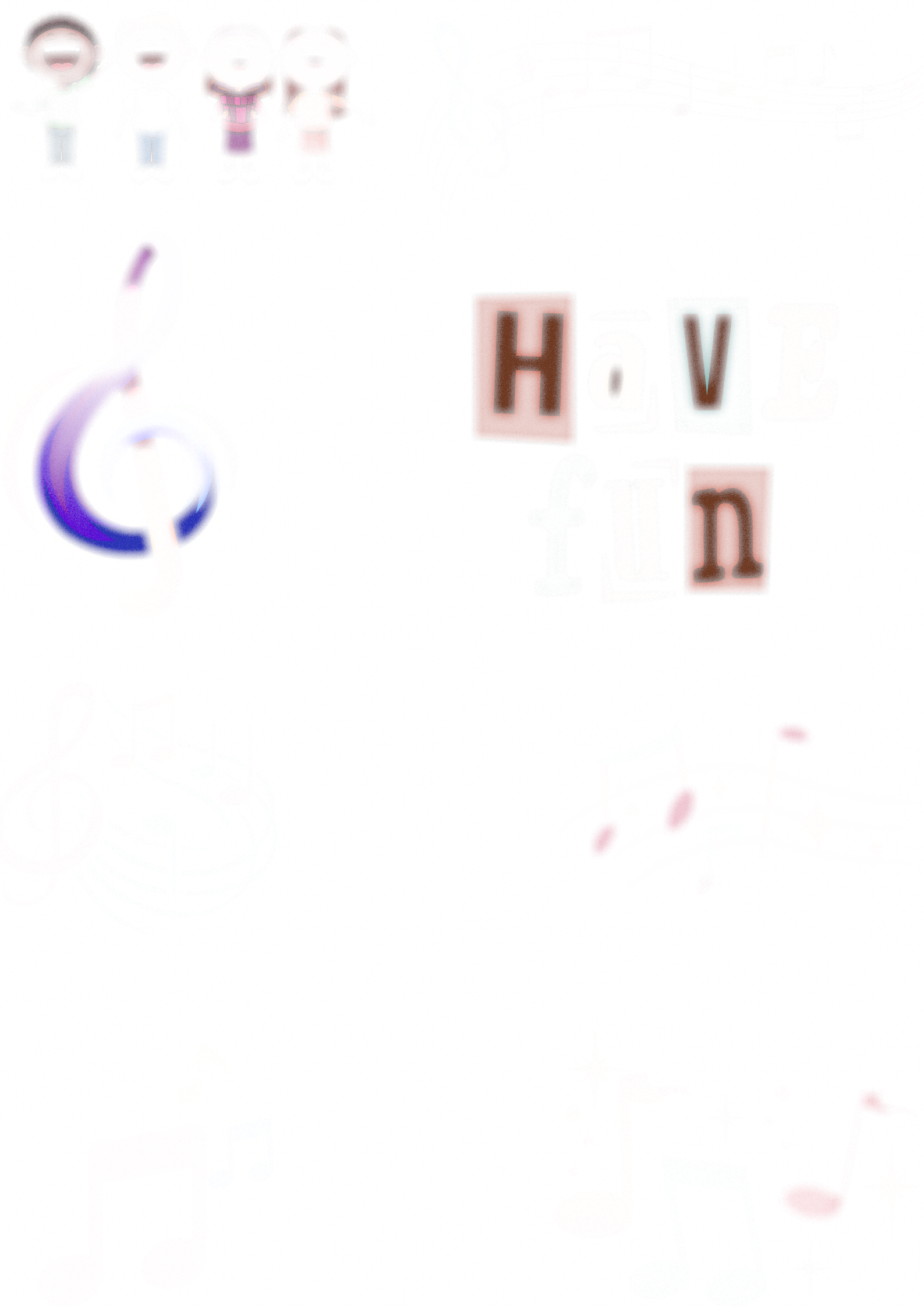 [Speaker Notes: music- singer
if time allowed, let pupils play the game to practice the structure 
https://learnenglishkids.britishcouncil.org/word-games/jobs-1]
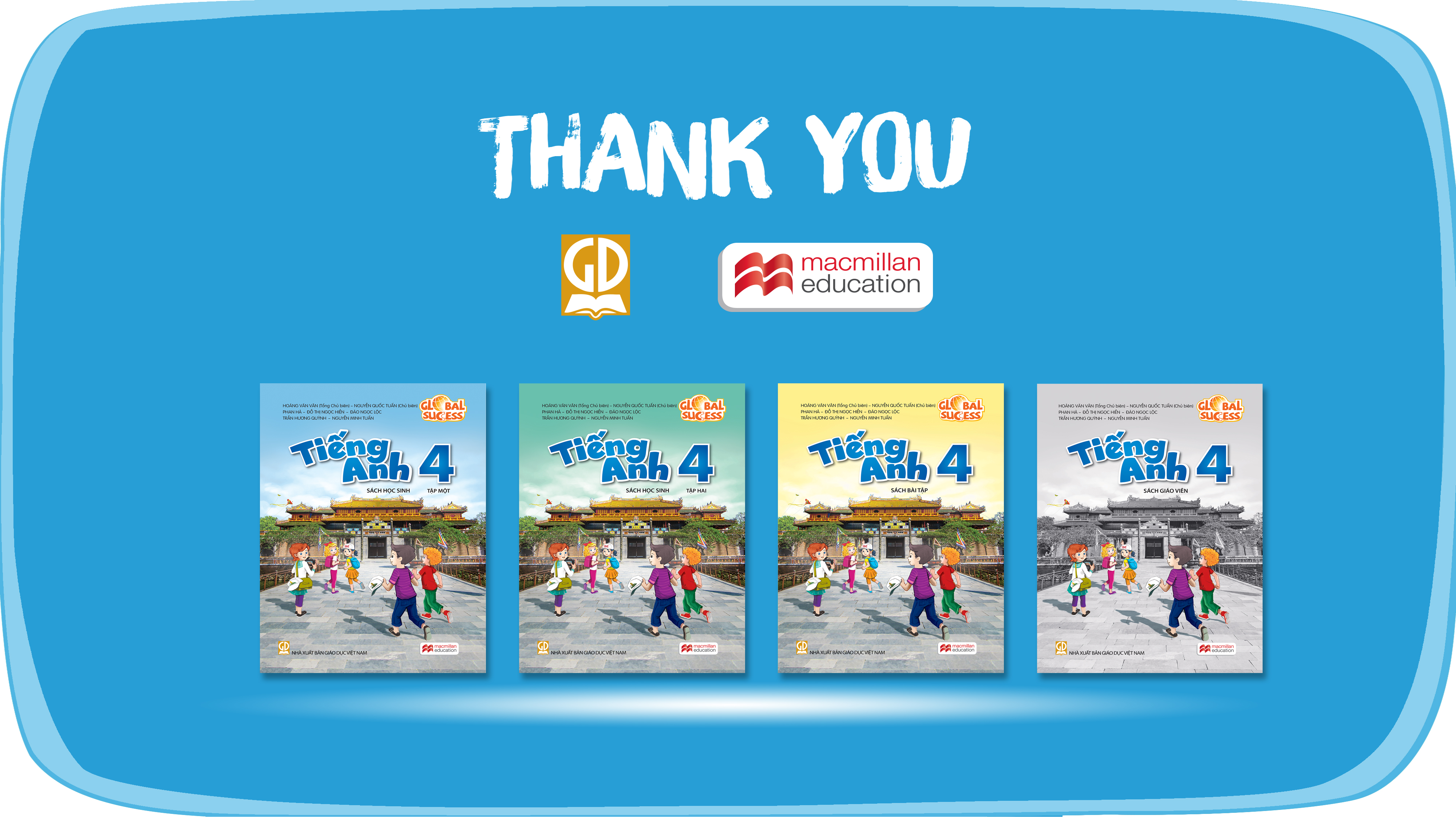